January 2015
Proposed Changes to Simulation Scenario
Date: 2015/01/12
Authors:
Slide 1
Takeshi Itagaki, Sony Corporation
January 2015
Abstract
TGax and Simulation Scenarios are defined in [1]
In SS3, the system throughput is considerably affected by whether to use wrap-around technique or not.

This contribution proposes some changes to refine the SS
Outside BSSs should be excluded from evaluation if wrap around isn’t used in SS3.
Slide 2
Takeshi Itagaki, Sony Corporation
January 2015
Simulation Conditions
Scenario-3
19-cell model (R=10m, Reuse=3)
2412 MHz
Traffic model
10 uplink UDP Flows/BSS (Full-buffer condition)
No downlink traffic
MCS selection
Goodput maximizing MCS based on SINR by training[2]
Parameters
Wrap around is disabled/enabled.
See backup slide for details
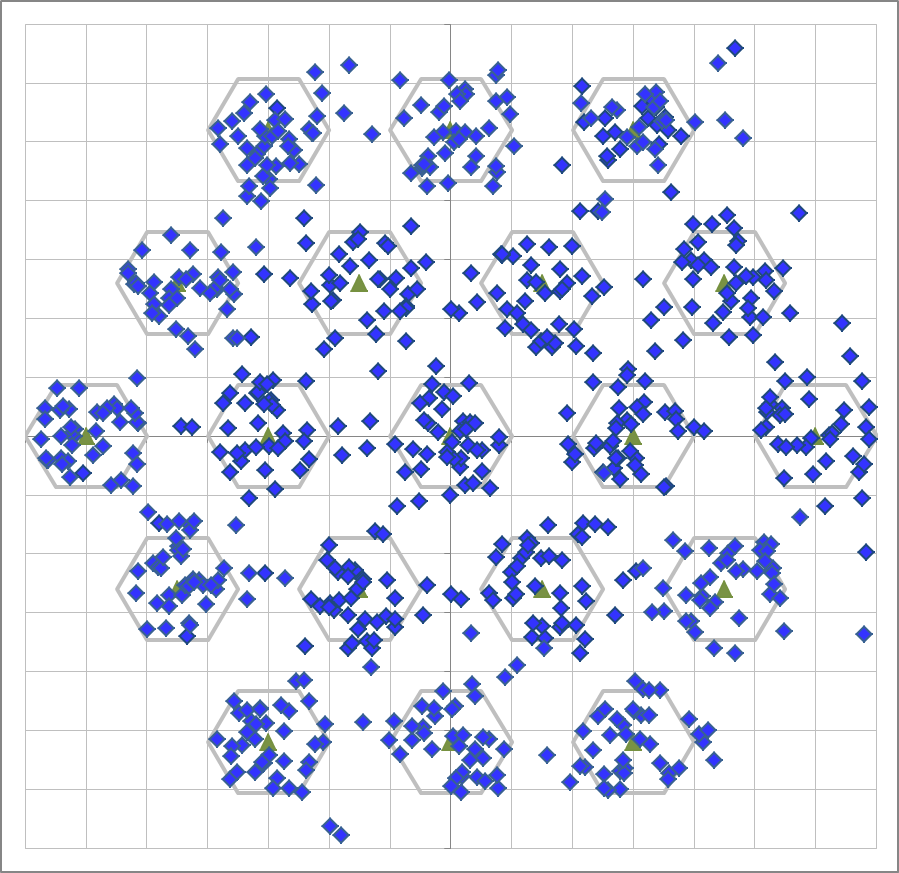 30m
10m
Slide 3
Takeshi Itagaki, Sony Corporation
January 2015
Performance comparison
# of drops = 10
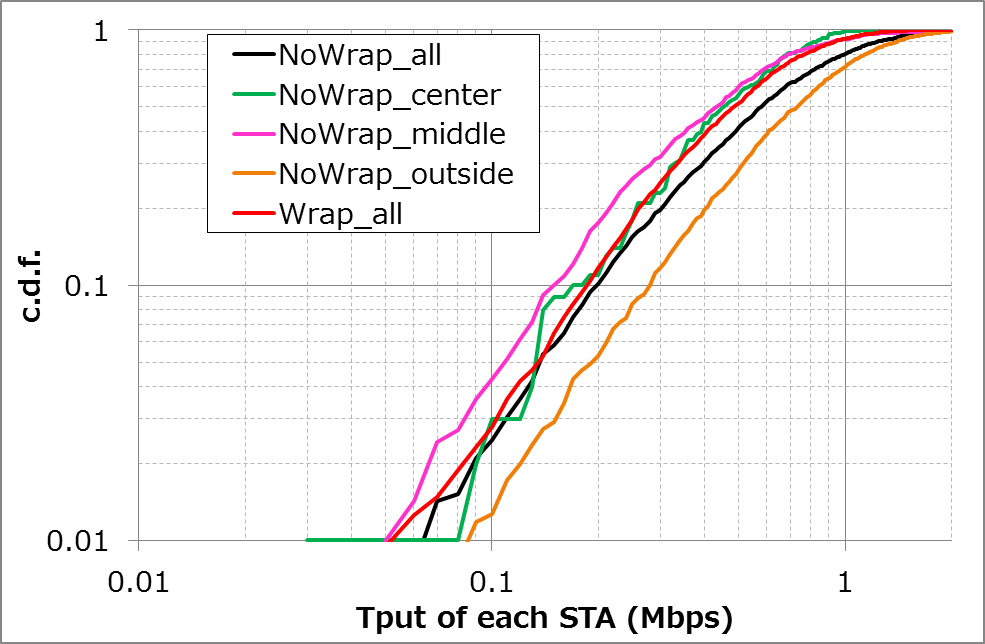 10
12
11
9
13
4
3
2
8
14
5
1
19
15
6
7
18
16
17
Wrap around is enabled
Wrap around is disabled
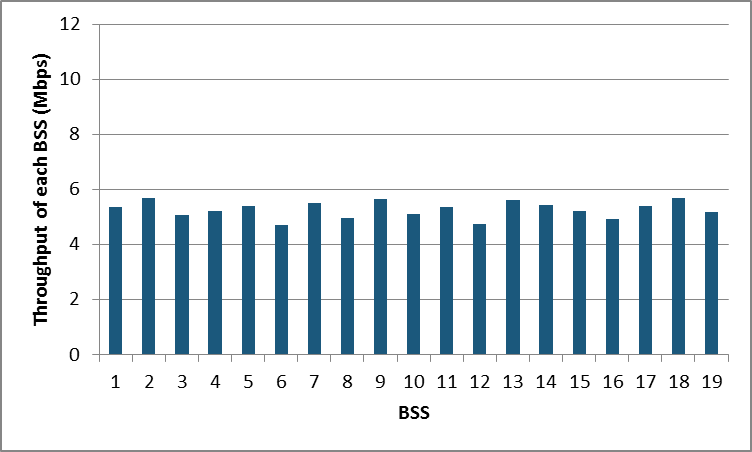 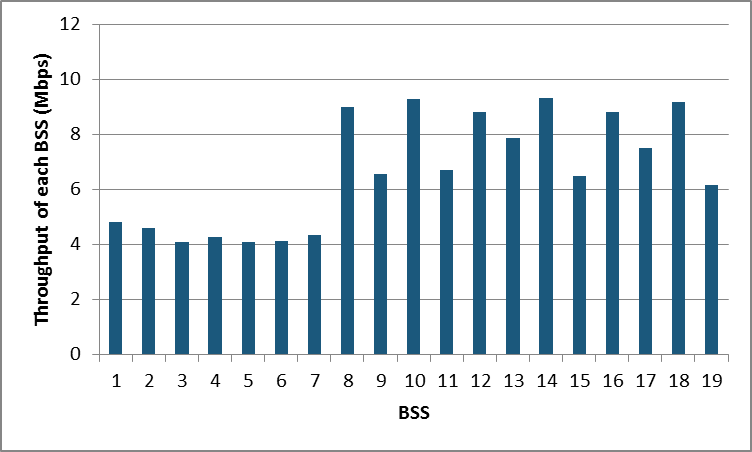 outside cells
center cell
center cell
middle cells
outside cells
middle cells
Slide 4
Takeshi Itagaki, Sony Corporation
January 2015
Consideration of wrap around
Significant difference in simulation results were seen depending on whether Wrap Around was ON or OFF
If Wrap Around is turned OFF, the performance of outside BSSs and central/middle BSSs is significantly different (almost 2x throughput)
Slide 5
Takeshi Itagaki, Sony Corporation
January 2015
Consideration of wrap around
The objective of SS3 is “To capture the issues and be representative of real-world deployments with high density of APs and STAs”
If wrap-around isn’t used, outside BSSs seems not to be dense condition compared with inner BSSs

Outside BSSs should be excluded from evaluation
In Sub-clause 3 - Indoor Small BSSs Scenario (page19) and 4 - Outdoor Large BSS Scenario (page 29) of [1], add the following;
    Note: Outside BSSs should be excluded from the results if wrap around isn’t applied.
Slide 6
Takeshi Itagaki, Sony Corporation
January 2015
Strawpoll
Strawpoll: Do you agree with the suggested changes in Slide 6 marked in red?
Yes/No/Abstain
Slide 7
Takeshi Itagaki, Sony Corporation
January 2015
References
[1] Simone Merlin, Qualcomm, 11-14-0980-05-00ax-simulation-scenarios
[2] Gwen Barriac, Qualcomm, 11-14-0851-02-00ax-rate-control-for-mac-and-integrated-system-simulations
Slide 8
Takeshi Itagaki, Sony Corporation
January 2015
Simulation Setup details
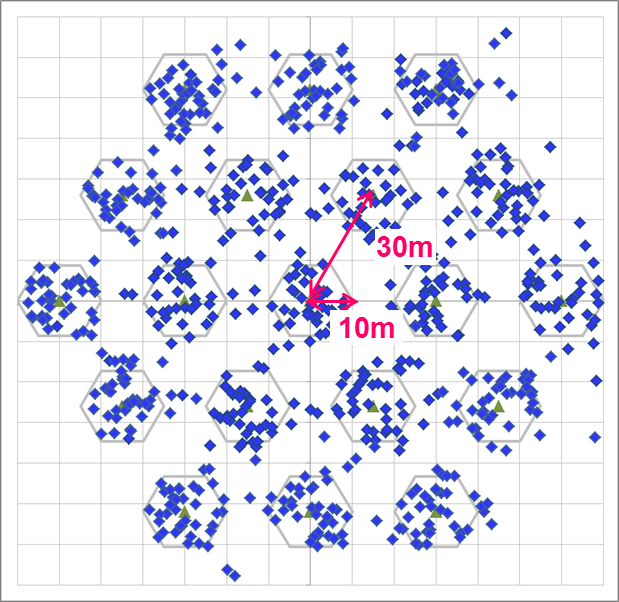 Slide 9
Takeshi Itagaki, Sony Corporation